স্বাগতম
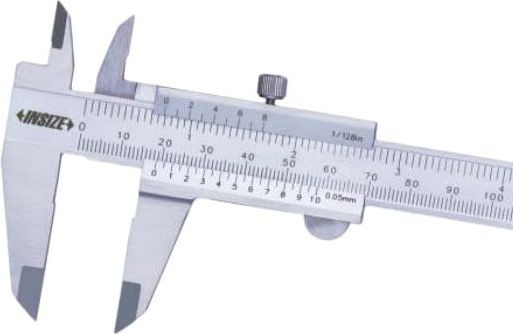 পরিচিতি                        
মনিষ লাল রায়           
জুনিয়র ইন্সট্রাক্টর (ওয়েল্ডিং)
হবিগঞ্জ টেকনিক্যাল স্কুল এন্ড কলেজ
শ্রেণি-নবম          
বিষয়ঃওয়েল্ডিং এন্ড ফেব্রিকেশন-1(১ম পত্র)
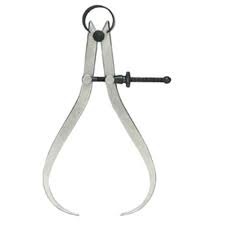 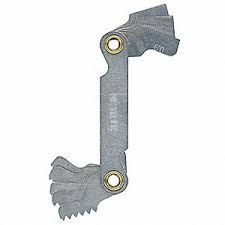 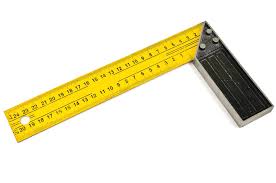 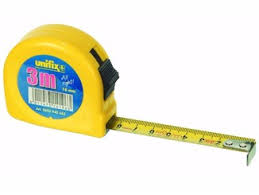 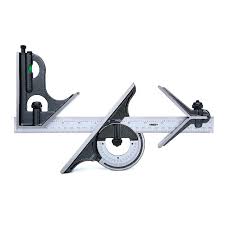 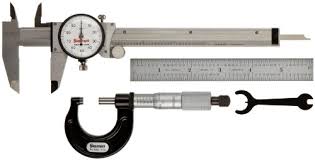 cvV †Nvlbv
I‡qìv‡ii †gRvwis         Uzjm
শিখনফল
এই পাঠ শেষে শিক্ষার্থীরা----  
‡gRvwis Uzjm কী তা বলতে পারবে।   
2.  ‡gRvwis Uzjmmg~n সনাক্ত করতে পারবে।   
3. ‡gRvwis Uzjmmg~‡ni cÖ‡qvM ব্যাখ্যা করতে পারব ।
÷xjiæj I ÷xj‡Uc Gi e¨venvi
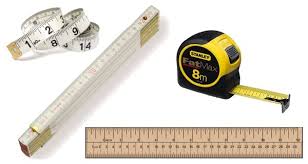 ÷xj‡Uc
÷xjiæj
‡_ªW †MR I AvDUmvBW K¨vwjcvm© Gi e¨envi
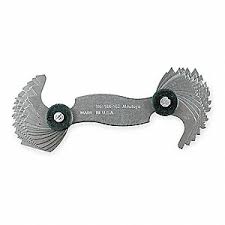 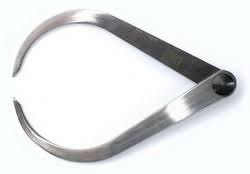 ‡_ªW †MR
AvDUmvBW K¨vwjcvm
UªvB¯‹qvi I Kw¤^‡bkb †mU Gi e¨envi
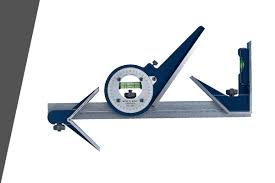 UªvB¯‹qvi
Kw¤^‡bkb
fvwb©qvi ¯øvBW K¨vwjcvm© I gvB‡µvwgUv‡ii Gi e¨envi
fvwb©qvi ¯øvBW K¨vwjcvm
gvB‡µvwgUvi
GKK KvR:Gg Gm iW ¸‡jvi Wvqv wbY©q Ki
দলীয় কাজ:‡Zvgv‡`i‡K MÖæcwfwËK †`Iqv Gg Gm d¬vU evi ¸‡jvi AvqZb wbY©q Ki
মূল্যায়নঃ                                                                
১। cÖ‡Z¨‡Ki R‡ei Wvqvi gvc wVK n‡q‡Q wKbv ?                                                              ২। cÖ‡Z¨‡Ki R‡ei Wvqvi AvqZb wVK n‡q‡Q wKbv ?
বাড়ির কাজঃ 7‡m.wg ‰`N©¨     5‡m.wg cÖ¯’ 3 †m.wg D”PZv wewkó GKwU Nb‡Ki wPÎ mn AvqZb I †ÿÎdj wbY©q Ki|
ধন্যবাদ
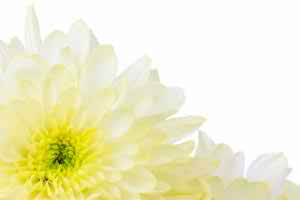